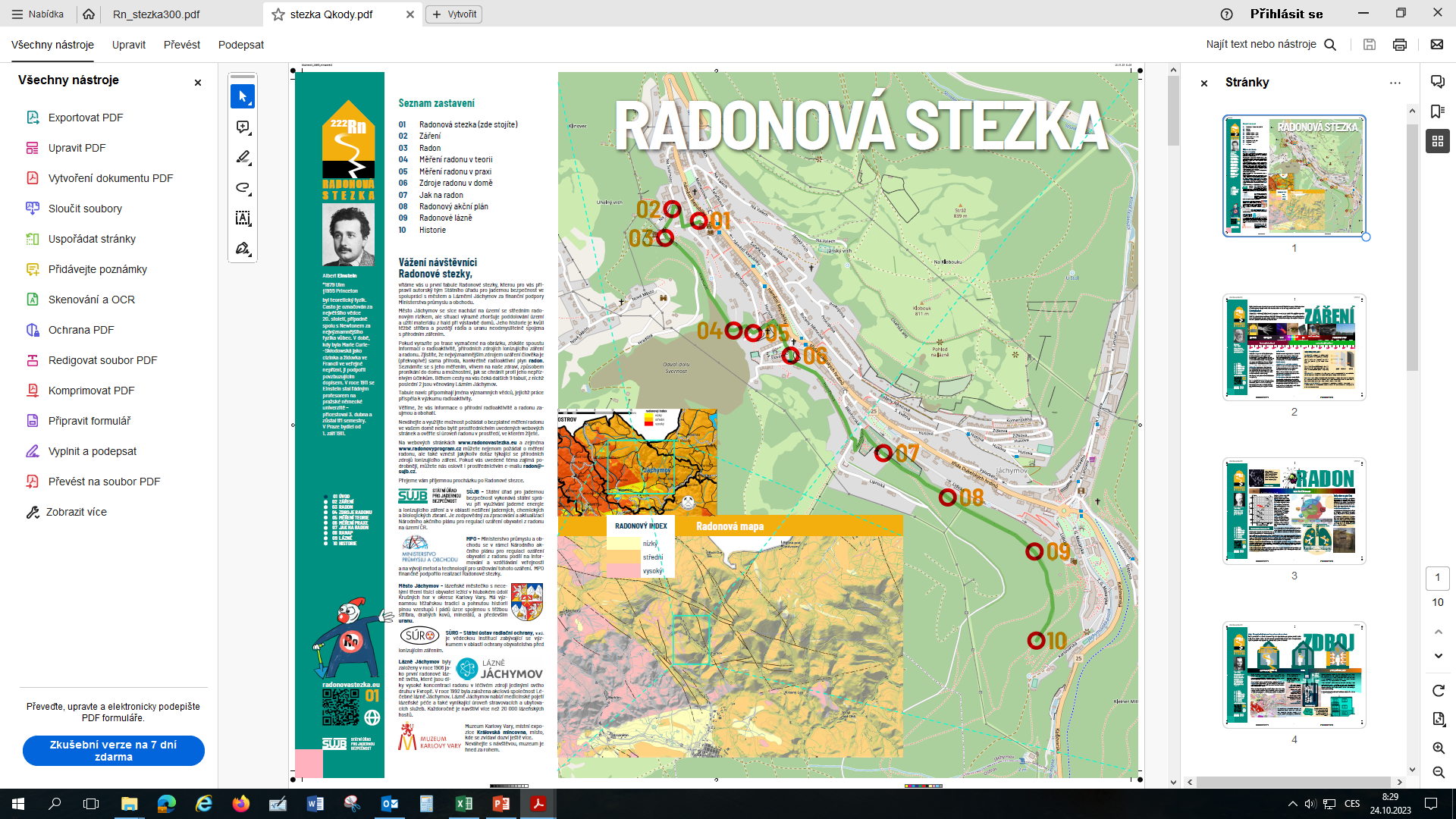 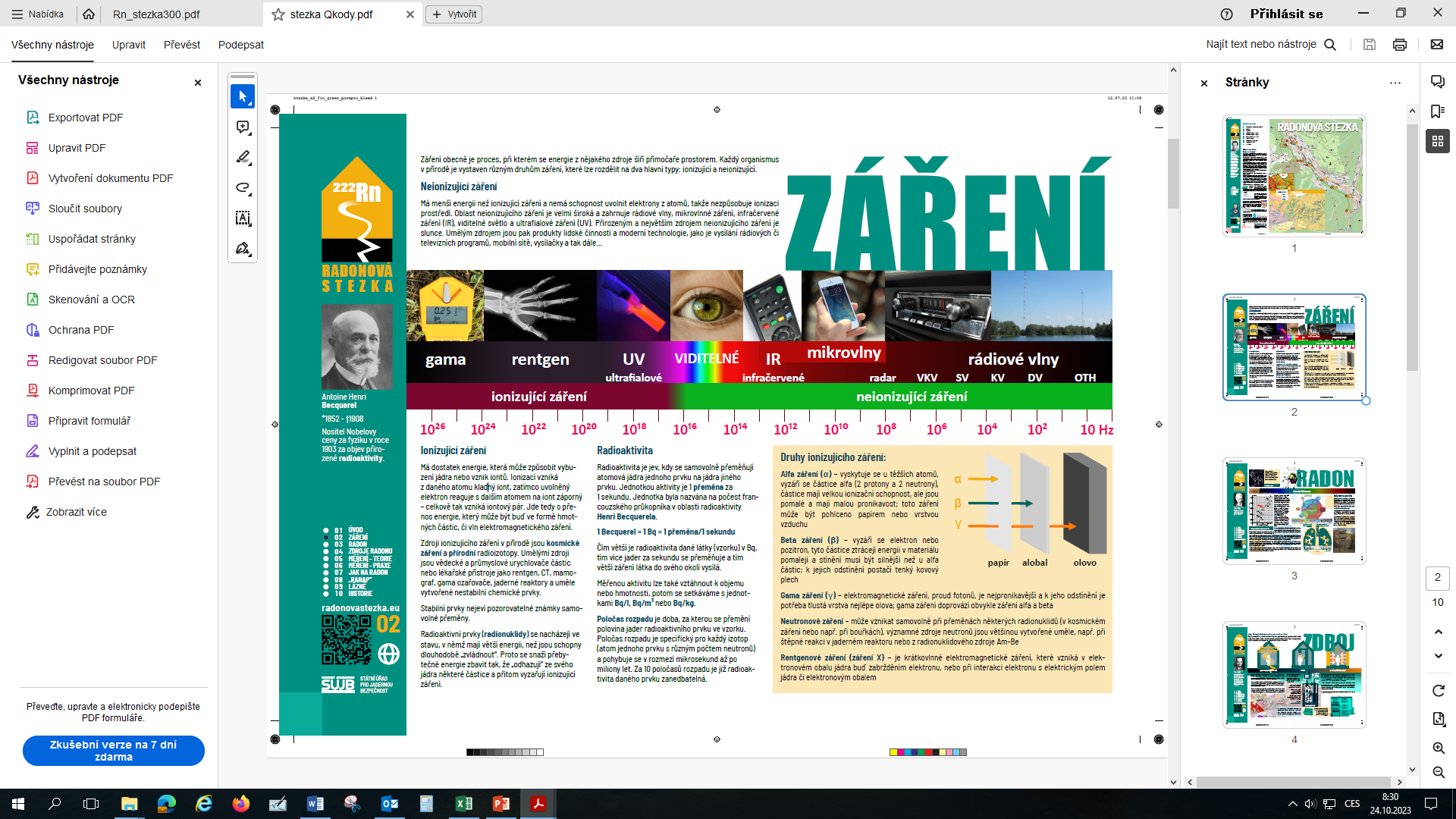 Ing. Marcela Adamová, SÚJB
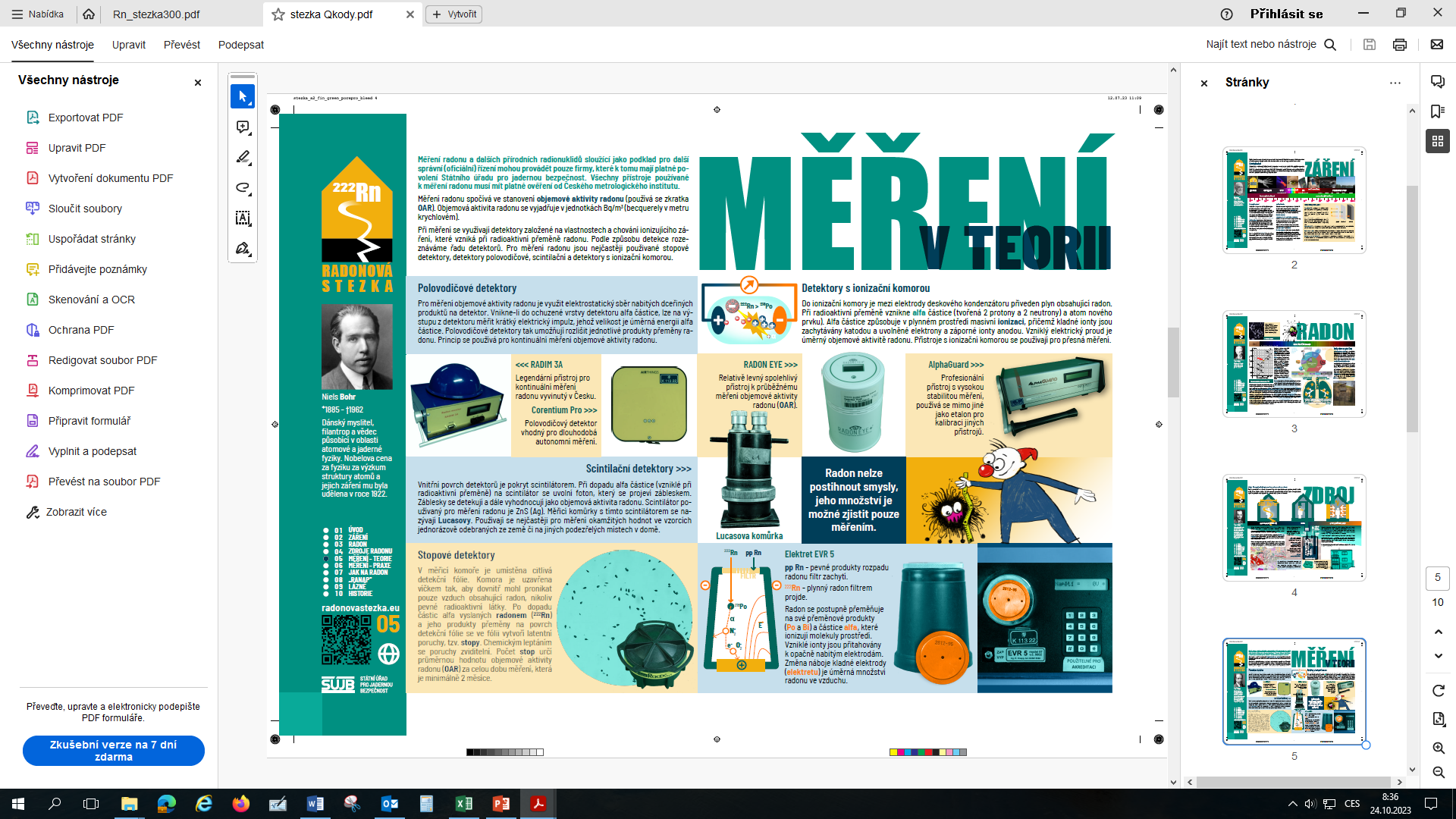 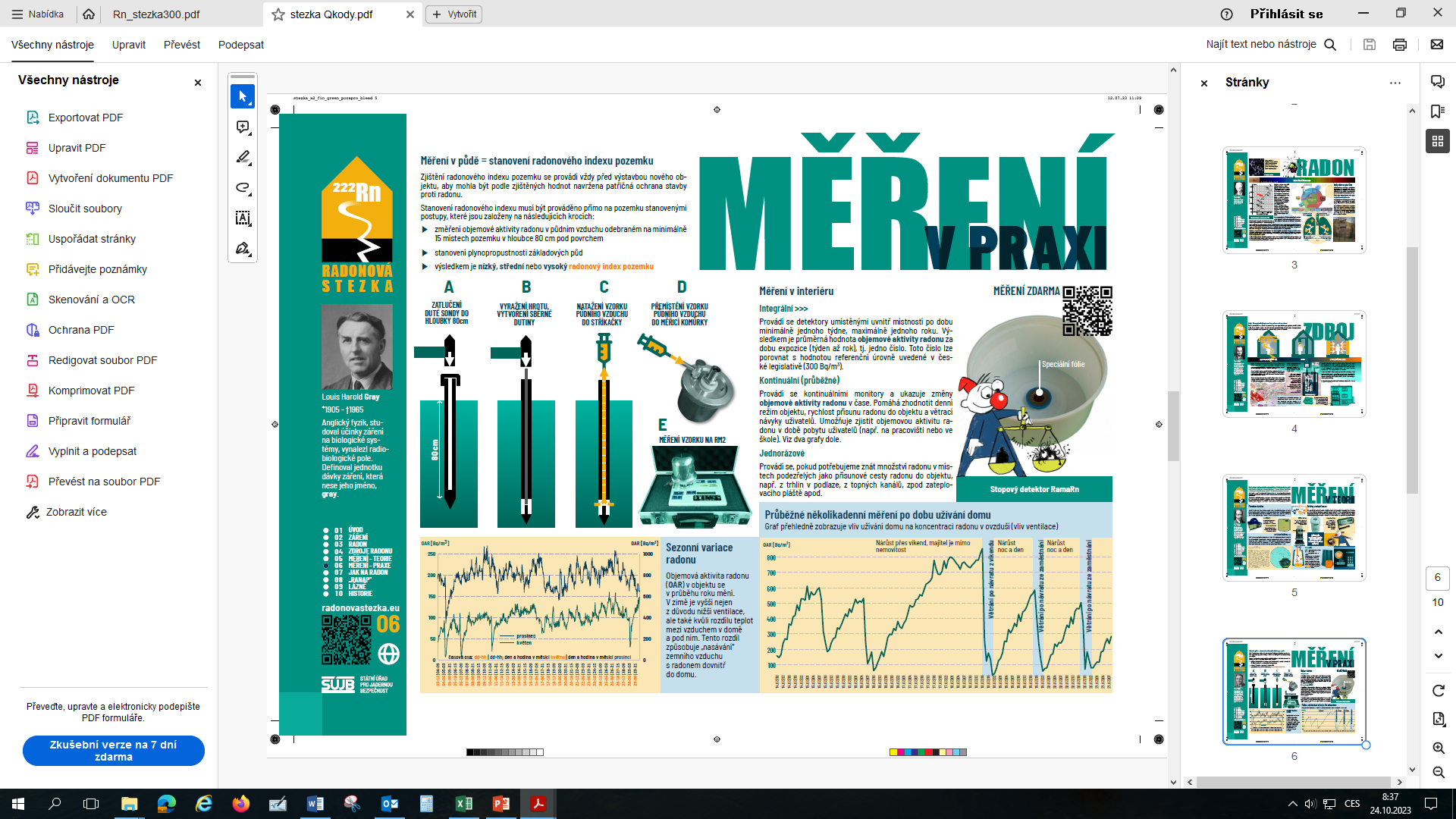 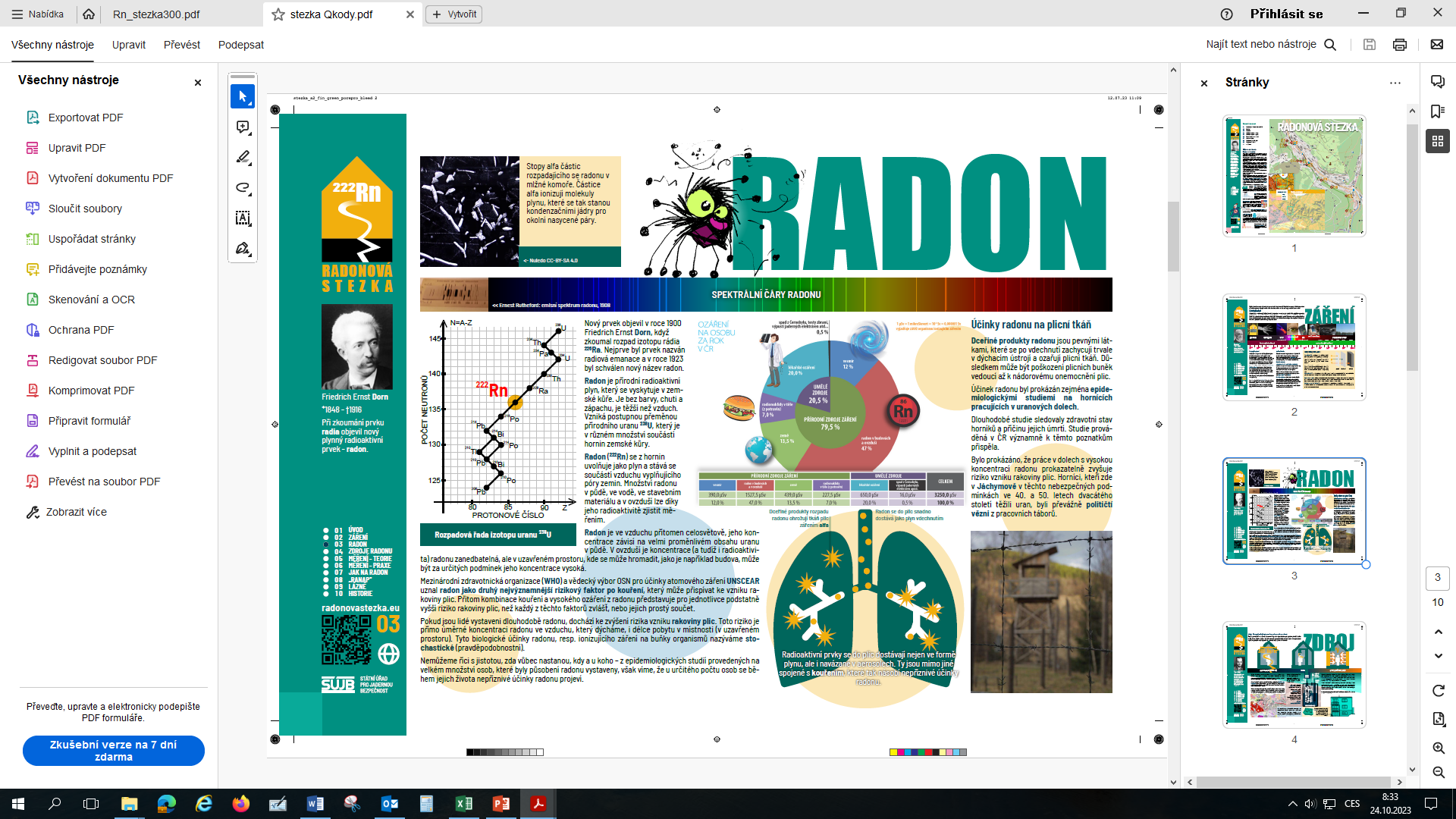 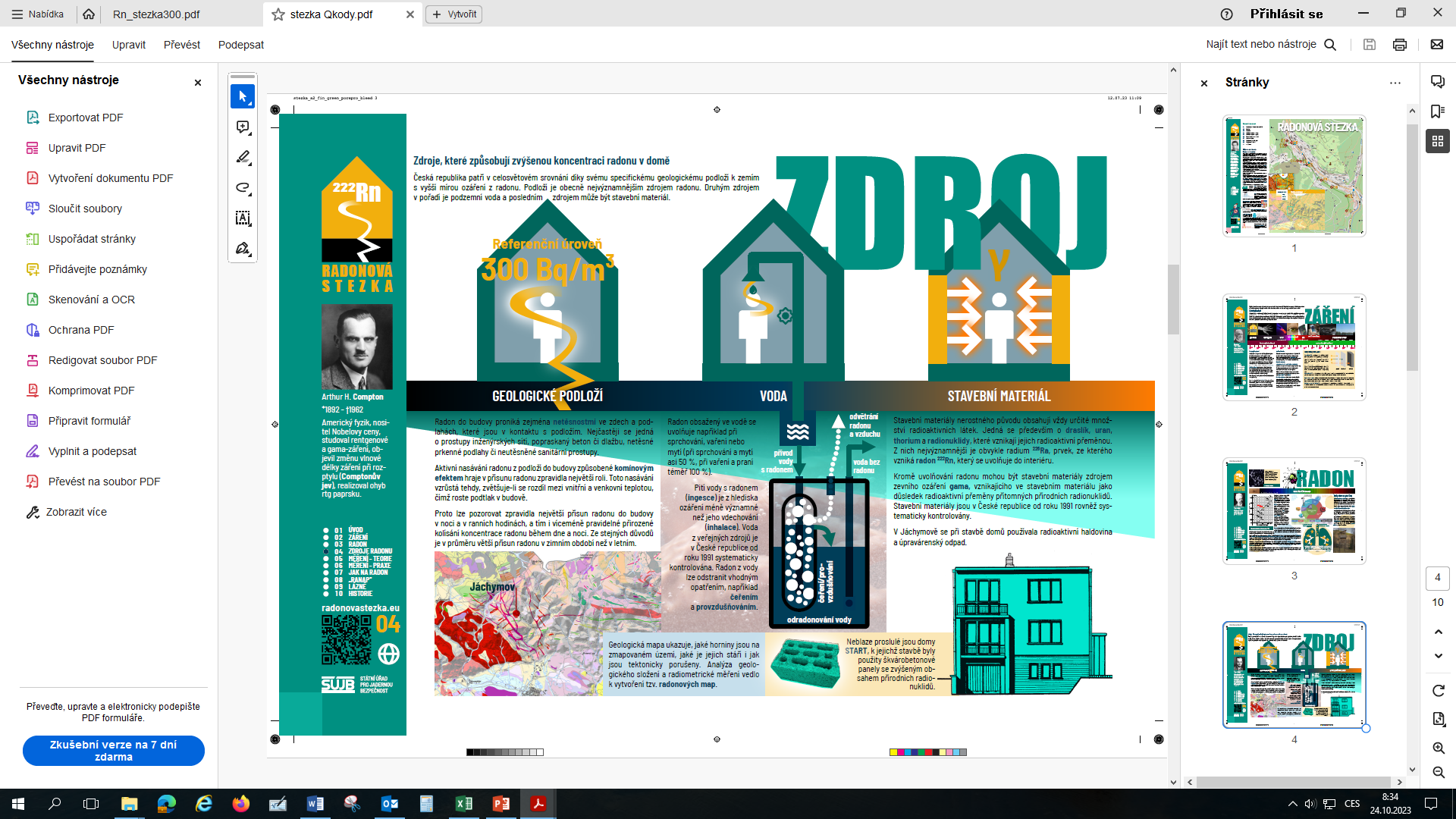 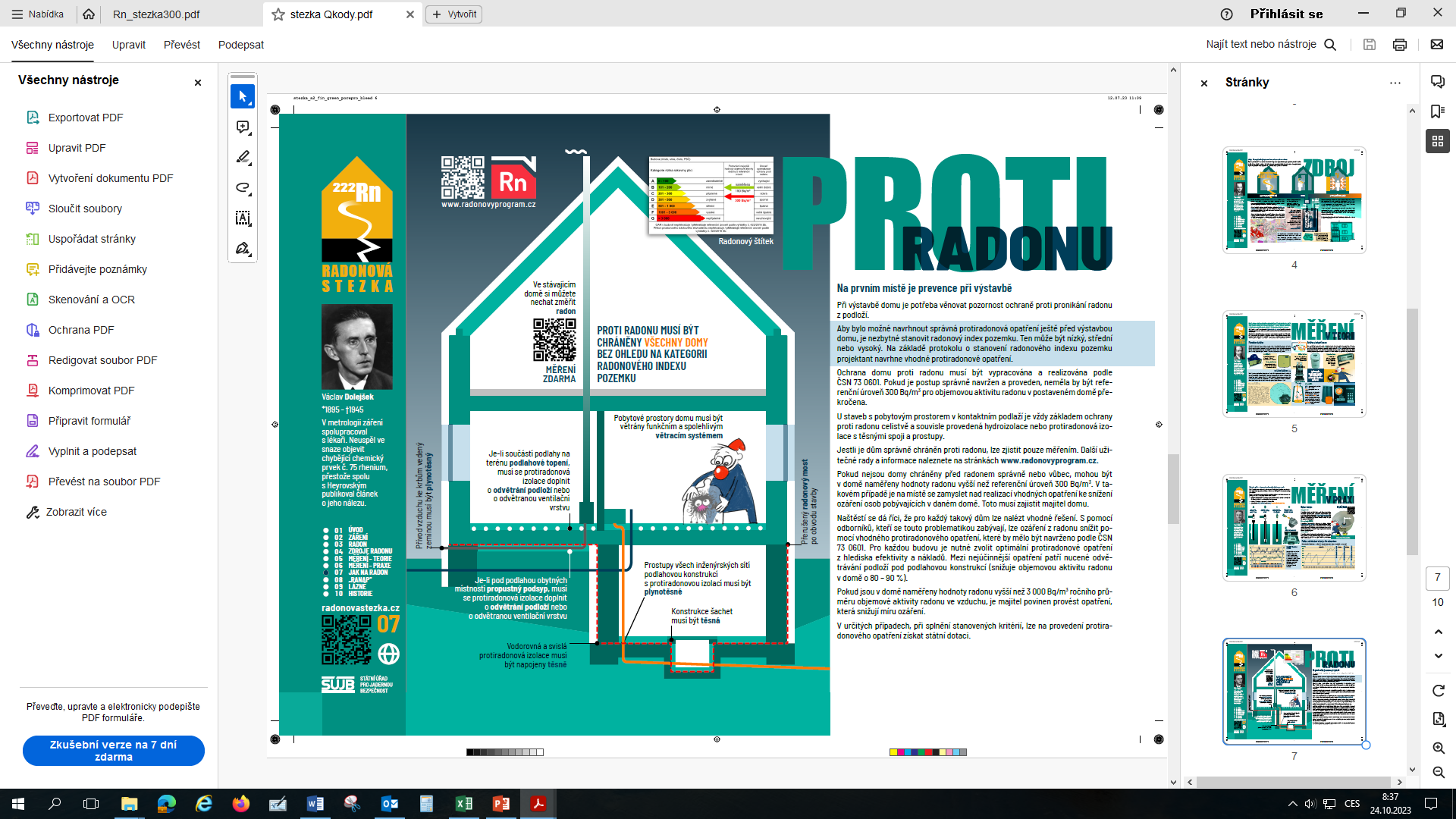 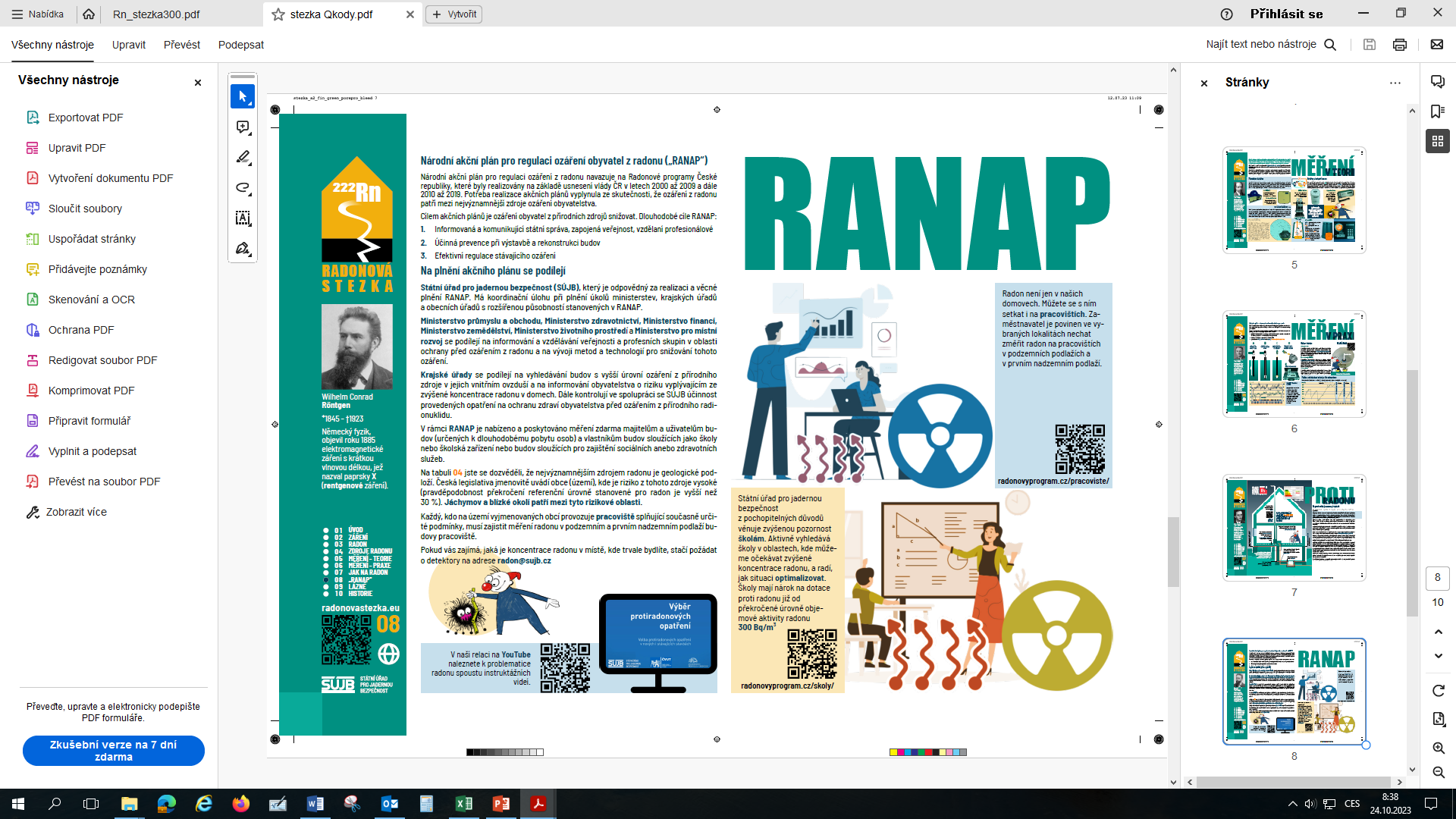 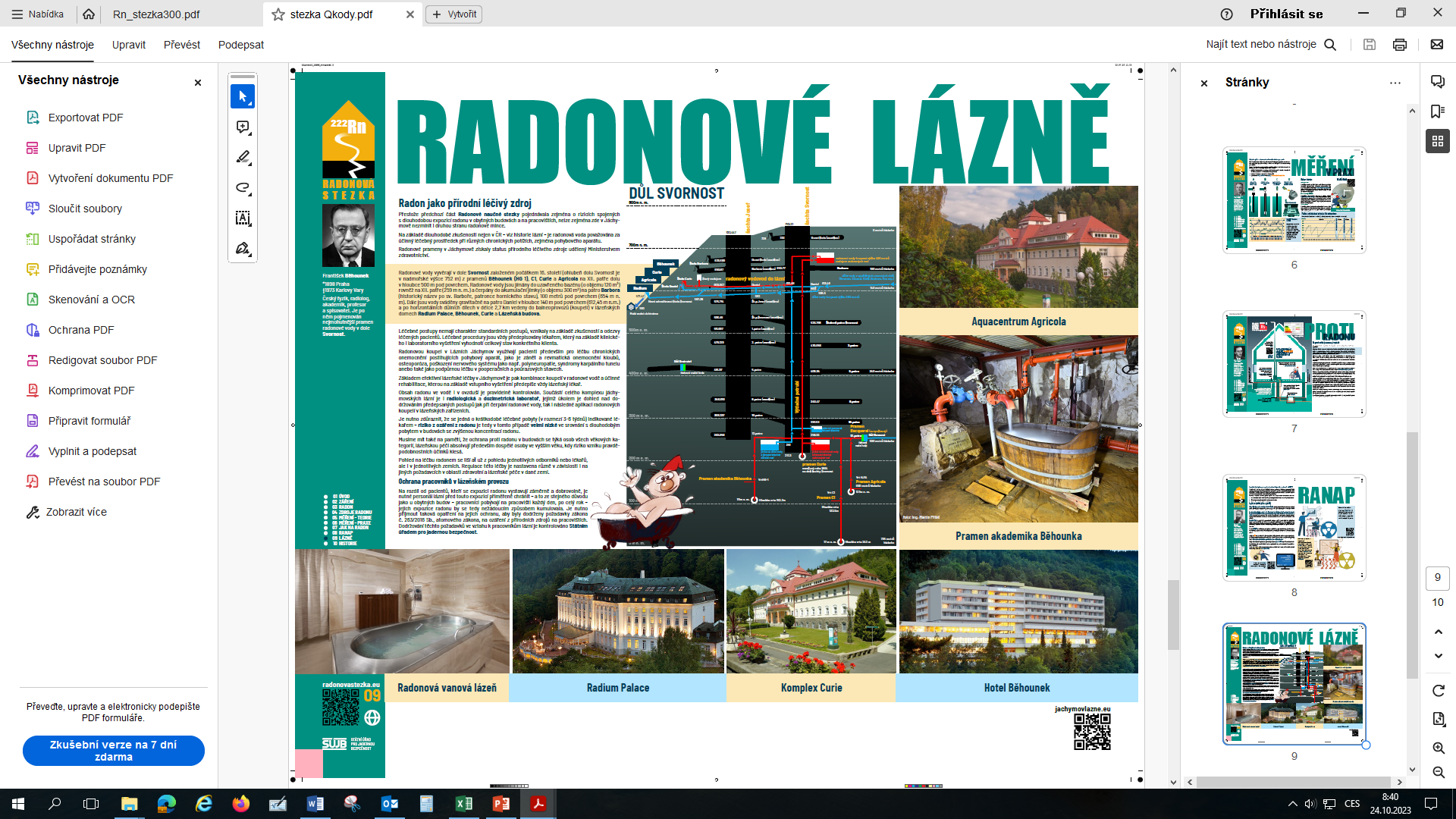 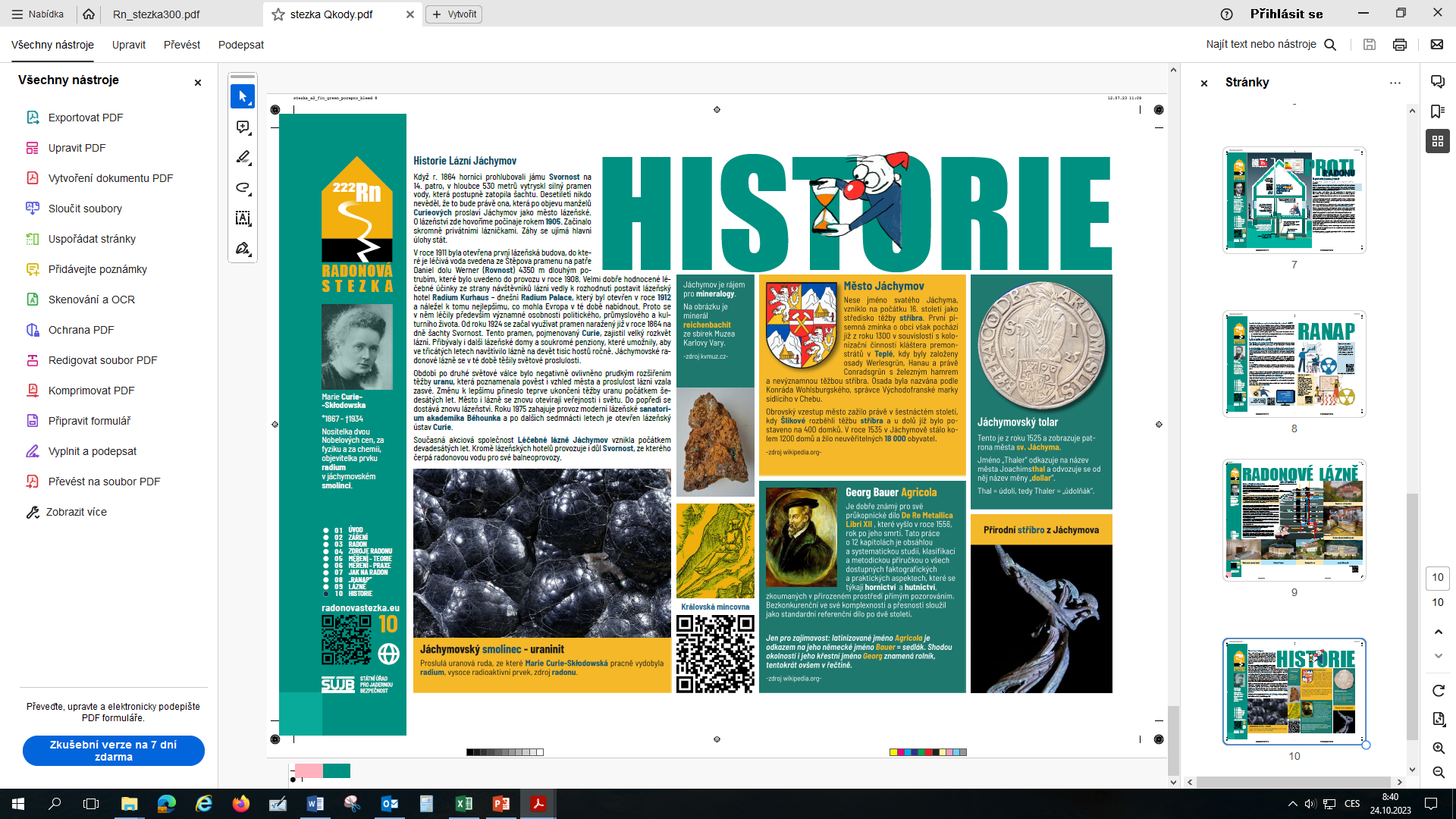